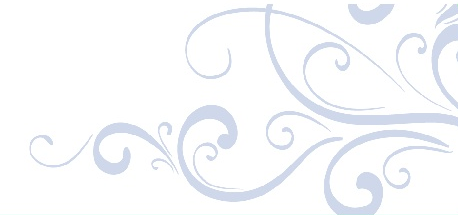 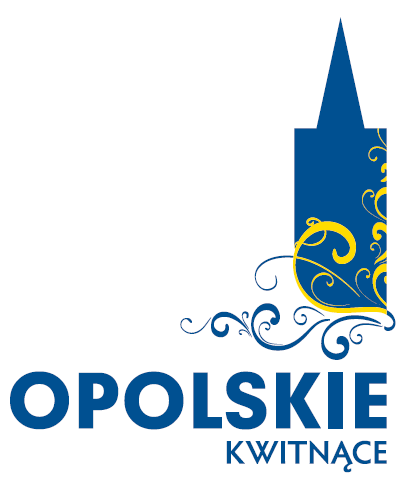 Urząd Marszałkowski Województwa OpolskiegoDEPARTAMENT KOORDYNACJI PROGRAMÓW OPERACYJNYCH
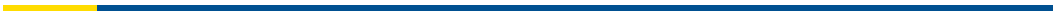 Obsługa Panelu Wnioskodawcy
SYZYF RPO WO 2014-2020
14 września 2015 r., godz. 14:30
Opole, sala im. Znaku Orła Białego
Centrum Szkoleniowo Konferencyjne „Ostrówek”, Piastowska 14
SYSTEMY INFORMATYCZNE W RAMACH PO KL 2007-2013, RPO WO 2007-2013 i 2014-2020
SYSTEMY INFORMATYCZNE
PO KL 
2007-2013
RPO WO 2007-2013
RPO WO 2014-2020
Generator Wniosków Aplikacyjnych
Generator Wniosków Płatniczych
STEFAN
SEZaM RPO WO 2007-2013 (generatory wniosków)
SYZYF RPO WO 2014-2020 (Panel Wnioskodawcy)
KSI (SIMIK 07-13) + Oracle
SL2014 + Oracle
IMS
IMS 5.0
KSI (SIMIK 07-13) + Oracle
SFC2007
SFC2014
IMS
SFC2007
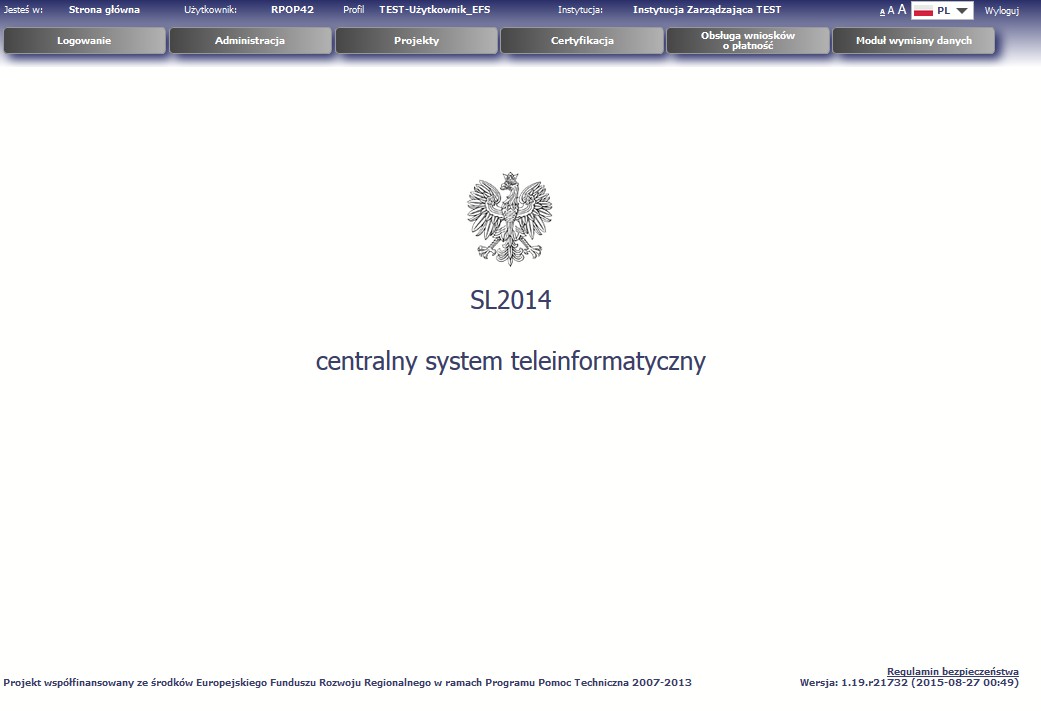 SYSTEMY INFORMATYCZNE W RAMACH RPO WO 2007-2013 i 2014-2020
Lokalny System Informatyczny
SEZaM RPO WO 2007-2013
SYZYF RPO WO 2014-2020
Generator wniosków o dofinasowanie i o płatność
Panel Wnioskodawcy
- Pliki XML i PDF
- Pliki PDF
- Brak obsługi najnowszych przeglądarek
- Zgodność z najnowszymi przeglądarkami
- Mała elastyczność
- Nowa technologia, większe możliwości
ADRESY STRON INTERNETOWYCH
SL2014:
wersja produkcyjna i szkoleniowa: 
https://sl.gov.pl/
SYZYF RPO WO 2014-2020:
Panel Wnioskodawcy: wersja produkcyjna: http://pw.opolskie.pl/
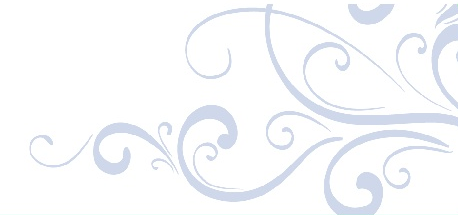 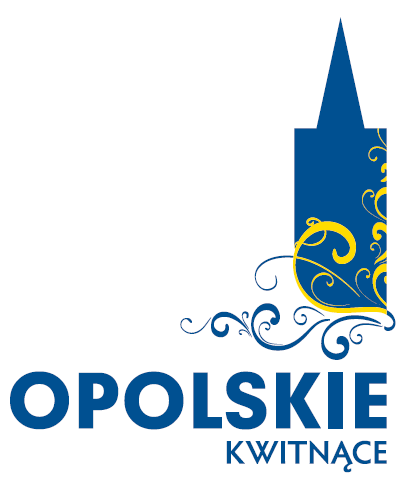 Urząd Marszałkowski Województwa OpolskiegoDEPARTAMENT KOORDYNACJI PROGRAMÓW OPERACYJNYCH
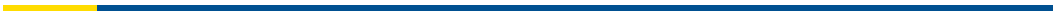 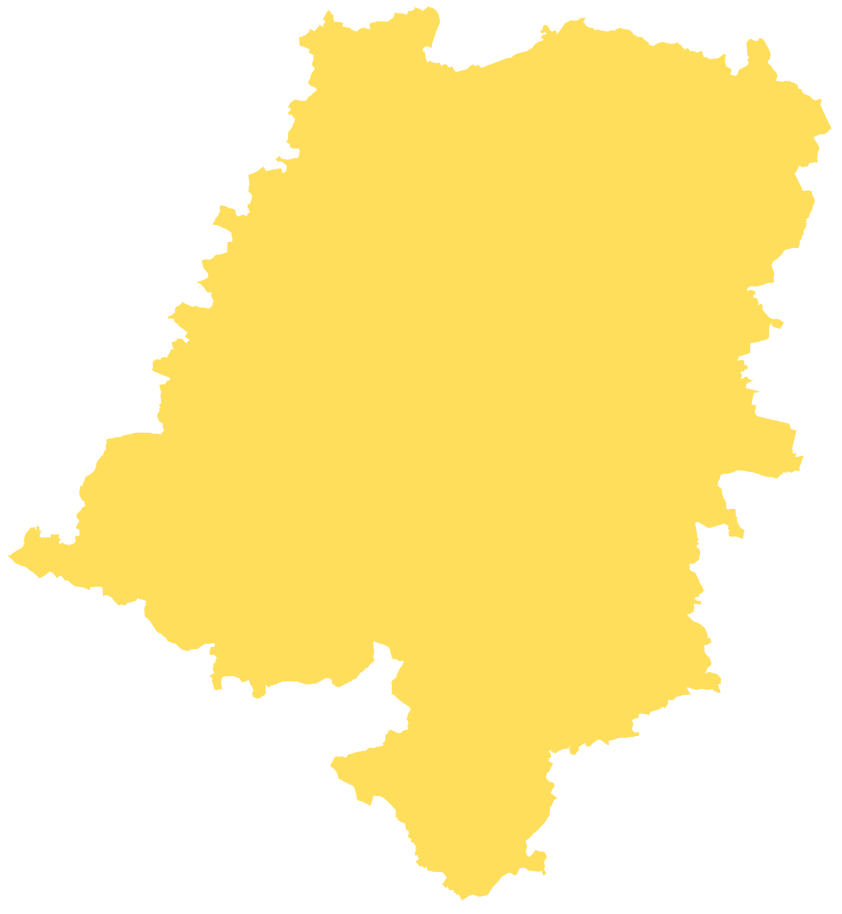 Dziękuję za uwagę
„Opolskie przyjazne mieszkańcom i przedsiębiorcom”